Community Conversations to Inform Youth Suicide Prevention
A Community-Involved Study of Four Colorado Counties Experiencing Youth Suicide Clusters and Historically High Rates of Youth Suicide
“Out of tragedy, momentum has
increased, brought in more resources
for schools, acted as a focal point for
the community at large, and started
grassroots forums for people to help or
get training.”
	-key stakeholder interviewee
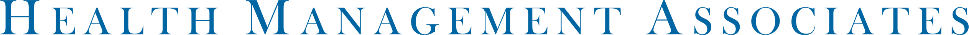 Background and Purpose
In December 2017, the Colorado Office of the Attorney General, Office of Community Engagement, hired HMA to study four counties in the state:
El Paso, La Plata, Mesa and Pueblo, which had experienced recent suicide clusters among middle and high school-aged youth and had historically high rates of suicide.

Key partners to this effort included the Office of Suicide Prevention at the Colorado Department of Public Health and Environment (CDPHE), local public health agencies, school districts and community mental health agencies in each of the four counties.

HMA analyzed the data collected to identify themes and presented recommendations for consideration to inspire support for suicide prevention and to drive the targeting of resources.
2
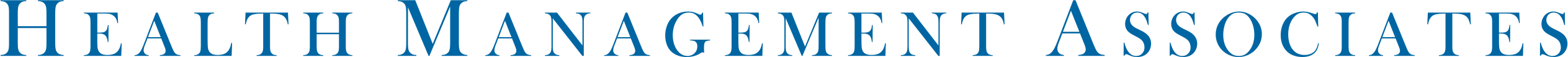 [Speaker Notes: These Counties were selected for study but with the idea that findings would likely be relevant across the state as Colorado has a suicide problem
In this case we are using the definition of a suicide cluster provided by the Suicide Prevention Resource Center. This definition is multiple suicidal behaviors or suicides that fall within an accelerated time frame, and sometimes within a defined geographical area
HMA did not investigate the specific suicides or circumstances in the four counties studied
HMA is also not using the term cluster synonymously with contagion]
Study Approach
Multipronged approach to learn about opportunities and approaches to youth suicide prevention in each target county, across Colorado. 
42 key stakeholder interviews with representatives from public health, behavioral health, schools and youth serving organizations. 
34 focus groups with youth and adults from various communities and sectors. 
Comparison focus groups with school staff and parents in Douglas and Larimer Counties, where the youth suicide rates were lower and/or there had not been recent suicide clusters. 

Secondary analysis on data for fatal and nonfatal suicidal behavior. 

Reviewed information on:
Current suicide prevention activities and resources in the four counties and Colorado
Traditional and social media coverage related to suicide in the four counties and state
Publicly-available school P&Ps on suicide intervention, prevention and response after a student suicide or attempt.
3
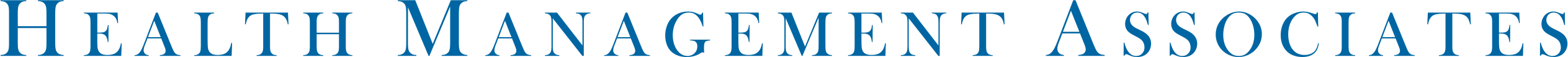 [Speaker Notes: Key Informant Interviews: representatives from public health, behavioral health, schools and youth serving organizations
Focus Groups: youth, parents, school administrators, other school staff (teachers, counselors, coaches, etc.), staff from youth-serving organizations, community members with interest/work in youth suicide prevention efforts (physicians, BH providers, clergy, advocates, paramedics, etc.)
We will focus mainly on the key informant interviews and focus groups-can review the full report and/or attend the poster session for more information on the reviews of the media coverage, school policies and prevention programs and resources]
Scope of the Problem
In 2017, the number of suicide deaths increased to a new high of 1,175 (giving an age-adjusted rate of 20.9 per 100,000 people).–although rates have remained relatively stable since 2012.

For purposes of comparison, the number of suicide deaths in 2017 exceeded the number of deaths from homicide (279), motor vehicle crash (672), breast cancer (638), influenza and pneumonia (576), unintentional drug overdoses (833),and diabetes (1,017).

In 2016, Colorado ranked fifth in the nation in terms of suicide rates and has consistently been in the top 10 since 2009.
4
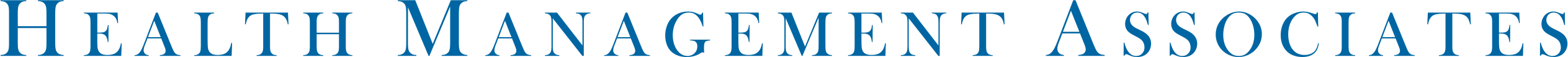 [Speaker Notes: HMA worked with CDPHE’s Office of Suicide Prevention and Office of Vital Statistics to collect and review data related to suicide in the state and the four counties
It is important to note that suicide among individuals 18-24 years of age is also a growing problem and area of interest for suicide prevention activities in Colorado, but this age group was outside the scope of this project
Also, significant to note, each of the study counties have higher rates of suicide across the age span
The increased number of suicide deaths in Colorado is commensurate with the numbers seen nationally over the same time period, and in part reflects the state’s population growth
This updated data comes from the 2017-2018 Office of Suicide Prevention Legislative report]
Scope of the Problem
Between 2015 and 2017 in Colorado, there were 217 suicide deaths of young people between the ages of 10 and 18.
According to the 2017 Healthy Kids Colorado Survey, 31.4 percent of Colorado high school students indicated feeling sad or hopeless almost every day for two weeks or more in a row during the previous 12 months. Seventeen percent reported considering suicide, and seven percent reported making one or more suicide attempts in the previous twelve months. These figures mirror trends seen across the country.
Significant health disparities persist for students who reported being gay, lesbian, or bisexual; 62.6 percent indicated feeling sad or hopeless (42.5 percent for students who were unsure as to sexual orientation), 44.8 percent reported considering suicide, and 19.9 percent reported attempting suicide in the previous twelve months. Further, unacceptable disparities exist for transgender students, with 32.5 percent reporting an attempt in the past 12 months, compared to 6.3 percent of their cisgender peers.3
Transgender students are also three times as likely to report experiencing bullying at school, are over four times less likely to feel safe at school, and are less likely to report having an adult to go to for help.
5
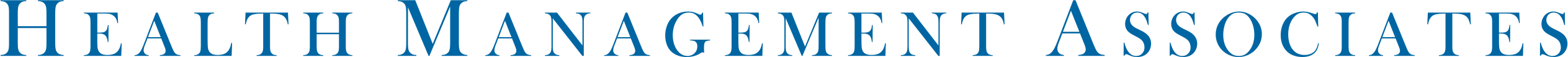 [Speaker Notes: The data summarized in the study report focuses mainly on suicidal behavior occurring among those between the ages of 10 and 18 
Again-the increased number of suicide deaths in Colorado is commensurate with the numbers seen nationally over the same time period, and in part reflects the state’s population growth
Again-this updated data comes from the 2017-2018 Office of Suicide Prevention Legislative report]
Scope of the Problem
According to the American Foundation for Suicide Prevention (AFSP), on average there are 123 suicides per day in the United States – nearly 45,000 Americans.

AFSP also notes that for every person who dies by suicide, there are approximately 3 attempts, 9 emergency room (ER) visits for suicide attempts, and 27 attempts that do not result in hospitalization or ER visits.

More specifically related to youth, a recent study in the journal Pediatrics found that from 2008 to 2015, the number of children and youth who were seen in the ER or admitted to the hospital for suicidal ideation or attempts dramatically increased.

In 2016 the Centers for Disease Control and Prevention (CDC) published data showing that middle school children now are as likely to die by suicide as from traffic accidents.
6
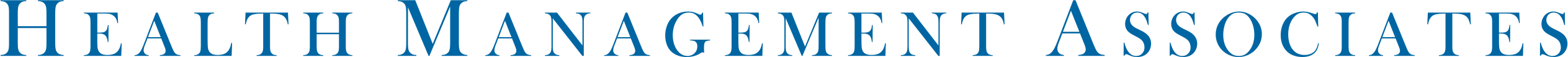 [Speaker Notes: Provides a look at national data]
Key  findings
Findings from the study’s analysis center on what was learned through both the key informant interviews and the focus groups regarding:

Perceptions and opinions of how youth suicide has impacted these four counties

Common risk and protective factors across the four counties

Common barriers and facilitators of youth suicide prevention across the four counties
7
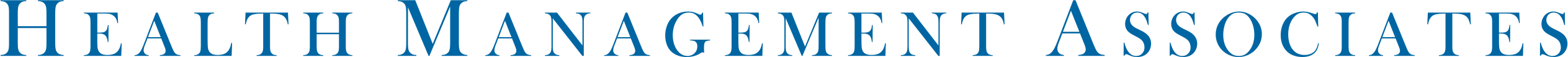 [Speaker Notes: Findings and recommendations focus on what was learned in the interviews and focus groups-the “community conversations”
Identified themes and commonalities across the four counties and across focus group participants within counties.]
Key findings – perceptions of  impact on communities
Compassion fatigue  
Norming of suicidal behavior 
Parents and youth feeling unprepared to recognize and respond
Secondary trauma and hyper vigilance
Galvanizing community and increased efforts
8
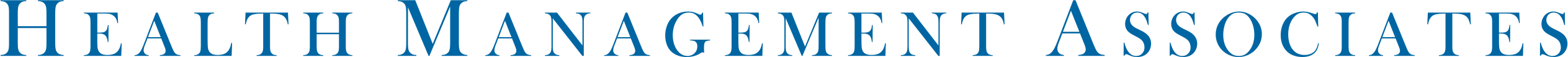 [Speaker Notes: Perception of impact was similar across the key informant interviews and focus groups
 “Compassion fatigue,” particularly for professionals in the middle and high schools. This included a sense of numbness and a sense of helplessness, with suicide attempts and deaths seeming like an inevitability
Suicide is starting to seem normal in their communities. Some youth and adult participants expressed that suicide has become a conceivable option. Youth participants conveyed there is a sense among some youth that if others (both adults and peers) could not get help for their problems, then they wonder how they would be able to get help
Teachers and parents operating in fear of when the next suicide will happen and express fear about saying or doing the wrong thing-including disciplining students
But also positive-community coming together to address the issue]
Key findings – risk factors-Key Informant interviews
Boom and bust economy and economic uncertainty
Western mentality of independence over interdependence-devaluing help seeking
Stigma/taboo of mental health conditions and suicide
Adult suicides
9
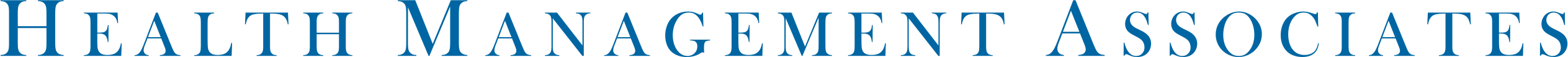 [Speaker Notes: True for suicide across age groups 
Some of this was expressed in focus groups as well
Associated with this bootstrap mentality, interviewees described the easy access to lethal means, particularly firearms as a risk factor-this mentality has been passed down through generations of families within each of the counties
Some interviewees responded that parents do not believe or recognize the suicide risk for their children-could be related to the stigma
Effect of being exposed to adult suicides and/or of having a family member die by suicide was also noted among interviewees in all counties-adult suicides in the community have had a significant impact on youth, and perhaps this impact has been underestimated]
Key findings – risk factors-Focus Groups
Stigma and Taboo
Pressure and anxiety about failing/lack of resilience and coping skills/lack of opportunities for self care
Social media				
Judgement and lack of acceptance
Lack of connection to a caring adult
Lack of prosocial activities
Substance use, mental disorders, trauma history and availability of behavioral health care
10
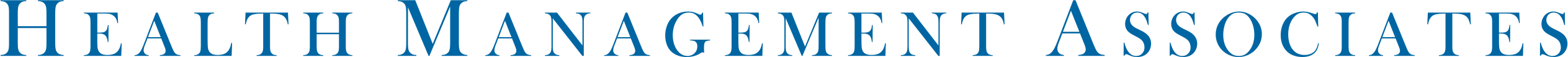 [Speaker Notes: Themes-common across the four counties and across the types of focus groups in each county
These were expressed more specifically to the youth suicide issue in these communities
Explore these in more detail in the following slides]
Stigma and Taboo
“If we were openly talking about it we could change a generation”
	     -youth focus group participant
11
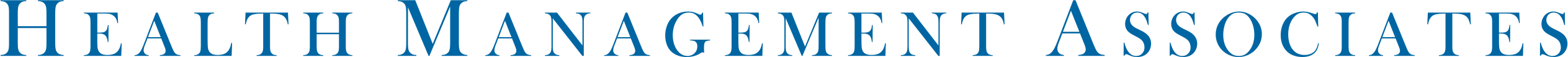 [Speaker Notes: Pressure to be perfect so can’t seem like you’re having problems or (in Pueblo and rural El Paso County, strong culture of secrecy and not sharing problems outside of one’s family unit-leads to feeling of isolation like you are the only one struggling
One youth described this as the “casserole” effect -when something bad happens the community rallies and brings casseroles, but with suicide deaths or attempts “it’s crickets” - meaning no one is talking about it and no one is bringing casseroles
In both of the comparison communities focus group participants shared a willingness and openness in the community to talk about suicide and mental health-these types of conversations were happening and supported]
Pressure and Anxiety About Failing
“Kids in this community are not allowed to appear to have any problems.  They are not allowed to fail, and not taught that failure is okay or how to get through it.  They are not allowed to appear weak.  These kids think, ‘I don’t want to disappoint my parents anymore. Failure is not an option but suicide is.”
-adult focus group participant
12
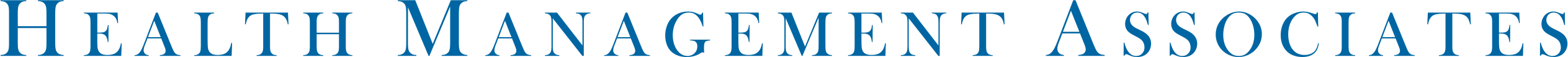 [Speaker Notes: Pressure to perform- mainly related to academic performance, but also performance in extracurricular activities
Expectations placed on youth were unrealistic and youth were not given the tools to manage the pressure in a healthy way. 
Amount of homework and expectation to get good grades, coupled with expectations to succeed in sports or other activities is in itself overwhelming; however, youth express that they are also managing information overload via the internet and social media, and other stressors inherent in our current culture. These stressors include school shootings, relationships and sex, divorce and substance use
Parents invest in their kids being the best at everything and do not allow children to fail or make mistakes. One focus group participant called this kind of parent the “bulldozer parent” 
Consequence is that youth don’t build the ability to cope with failure or learn how to fix mistakes on their own
Lack of time and opportunity for youth to learn or practice self-care
Emotional health is second to performance in order of importance
Youth have no time to decompress and no break for their brains, especially with the current bell-to-bell instruction in most schools and the pace of extra-curricular activities such as sports]
Social Media and Technology
“There is a gap between who you are and what you are supposed to be.”
-youth focus group participant
13
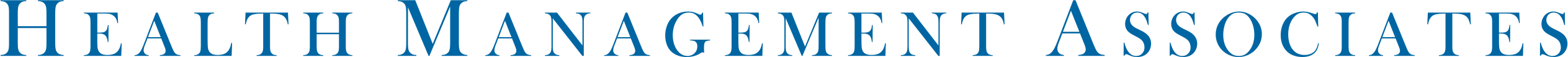 [Speaker Notes: Young people always connected to their phones, plugged into social media accounts or texting
Concern that youth are sleep deprived due to their need to be connected at all hours-youth expressed anxiety about missing out on something if they are not monitoring their social media presence
Use of social media is limiting face to face interactions with others, while at the same time making youth feel connected to many more people through sites like Instagram or Snapchat-this increased connection can lead to exponentially more opportunities to be impacted by the emotional lives of peers and makes managing the spread of harmful information impossible-youth finding out about suicide via social media before adults know about it
Social media and online gaming are primary sources of social connections for youth, which poses a challenge for parents who want to limit youth use of technology but don’t want to limit the youth’s sense of connection to peers
Anxiety about the image that must be maintained on social media-mistakes that youth make feel magnified when posted on social media
Pressure to put forward only their best self-leads to feelings of inadequacy and loneliness
Adults admitted to feeling and succumbing to the same pressures about putting one’s best self on social media, even when it is not an accurate depiction-perhaps modeling that our authentic, albeit imperfect, selves are not good enough
Perception that everyone is happy-creates a false reality in which youth fail to learn that sometimes people are unhappy, and that unhappiness is not an uncommon or unacceptable
Cyber-bullying-youth who are experiencing bullying cannot escape the harassment as it continues after school hours on social media or via text message 
Easy access to the Internet and social media means that youth have easy access to information, both positive and negative, about the world around them –can be an empowering and beneficial thing but concern that the information youth access is often adult in nature, with violent or disturbing content, and youth lack the skills and support to consume this information in a healthy or critical way]
Judgement and Lack of Acceptance
“You have to be a certain type of person to find comfort here.”
-youth focus group participant
14
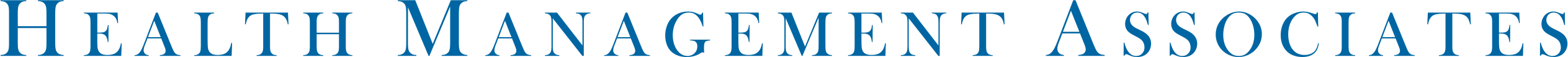 [Speaker Notes: A sense that the community is not accepting of differences or is judgmental was also expressed-more pronounced in El Paso County and Mesa County
Youth explained that some people are afraid to be who they are, and that youth are growing up in a culture that expresses more harsh judgement, belittling and a lack of acceptance, let alone tolerance, of people who are unlike the norm in the community-youth are watching and listening to how adults behave
Of particular concern is the lack of acceptance of youth who identify as LGBTQ+-youth and adults described increased bullying of LGBTQ+ youth by both peers and adults within schools, a lack of response by schools and other youth-serving institutions, and routine, systemic isolation of these young people
A sense of judgement and lack of acceptance were not brought up as risk factors in the comparison community but the pressure to succeed, social media and mental health issues were raised]
Lack of Connection to a Caring Adult
“There is a lot of space between kids and adults.”
-youth focus group participant
15
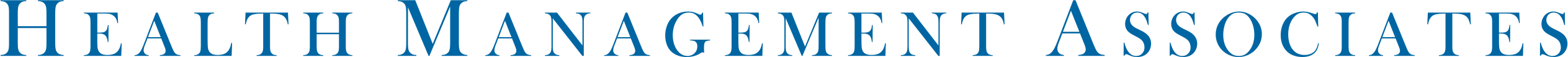 [Speaker Notes: Youth described a deep desire to have authentic relationships with adults, which they noted may seem counter to what adults, especially parents, often believe-which is that their teenagers want very little to do with them
Youth want to spend time with the adults in their life without feeling pressure to do or be anything, or adults trying to “fix” them
When it comes to discussing difficult topics with adults, youth across all communities shared that they do not often experience these interactions as authentic or helpful-youth are concerned that adults will “freak out” or overreact and not listen
Within schools, youth want to talk with someone they have a connection to, which is often not the counselor to whom they are sent-Also, youth said they often just need to talk something through but don’t want to feel like they are the subject of an inquisition and don’t want to jump right to a suicide risk assessment
Youth expressed a wish that adults could just be with them in their pain without jumping to assessments or solutions, but rather just trying to understand
Along this same vein, youth in focus groups across each county expressed frustration that adults, most often parents, tend to minimize their problems and pain
This lack of authentic connection was especially felt in the aftermath of a suicide-participants expressed that school administrators may have unintentionally created a barrier between youth and the adults that youth identify as someone with whom they could talk-in an effort to provide safe postvention support, school administrators may have focused too much on sending students to see a crisis counseling team member rather than allowing them to connect with a trusted teacher or support staff in the school in addition to a professional mental health provider
Youth focus group participants said when youth have established relationships with a trusted adult they will go to that adult for help-building that trust requires time and a willingness and capacity to talk with youth about difficult subjects
In one comparison community, Larimer county, there was a stark contrast with the focus counties-in Larimer there is an established culture and set of practices around building strong youth-adult connections in the Poudre School District, including a handout for staff on how to connect with students through conversation-this happens way before a crisis occurs]
Lack of Prosocial Activities
“We need to create bonds outside, in addition to school so that you can find where you belong.”
-youth focus group participant
16
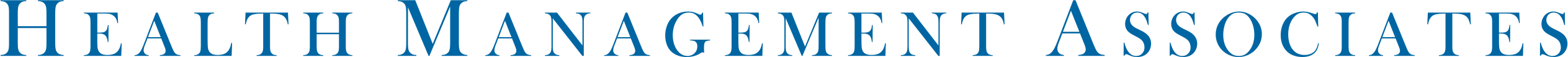 [Speaker Notes: Youth and adult focus groups across all four counties described a need to fund, increase, and improve the social recreational activities provided to youth and the awareness that prosocial activities can be protective against suicidal behavior in youth
Where these resources exist, access often is an issue due to transportation or affordability.]
Substance Use, Mental Disorders, Trauma History and Availability of Behavioral Health Care
“We don’t have the capacity to respond until the crisis hits- it’s like waiting until the tooth explodes before going to the dentist.”
-adult focus group participant
17
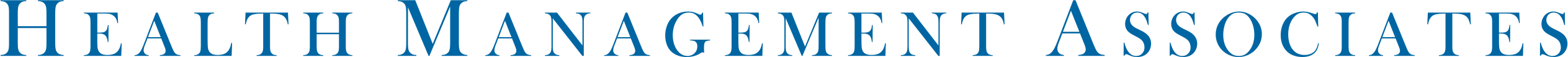 [Speaker Notes: Substance use and abuse, as well as depression and anxiety, for both youth and caregivers were commonly identified as risk factors contributing to suicidal behavior in youth
Often described as generational in scope, yet because of the stigma related to these issues and challenges in accessing behavioral health care, it is underdiagnosed and undertreated
Challenges around accessing youth behavioral health resources both in and outside of the school setting
Resources when there is an immediate crisis but more limited when people are seeking help to prevent a crisis or when there is an ongoing need in the aftermath of a crisis
Shortage of providers, high staff turnover at the community mental health centers, and long wait times
Some participants said there is greater availability of services for children and youth covered by Medicaid, but fewer options for those with private or no insurance, as many non-Medicaid providers don’t take insurance
Access to inpatient behavioral health care for youth is a significant challenge - inpatient facilities are located a significant distance away
Frustration with community mental health centers-lack of communication between schools and providers, a lack of understanding about how the system works and what families should expect, and a perceived or real lack of follow up or aftercare plan
Most of the participants expressed a desire for more mental health professionals embedded in the schools to make access to care and follow up easier]
Key findings – Existing protective factors
Resources and youth suicide prevention efforts
Availability of prosocial activities
18
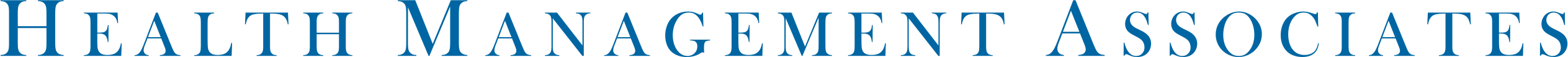 [Speaker Notes: Protective factors were described as resources and youth suicide prevention efforts such as school-related assets, extracurricular activities, various suicide prevention and intervention efforts, increased collaborative efforts of the public health departments, and increased cooperation across resources
Need to fund, increase, and improve the social recreational activities provided to youth-degree of access to these types of programs varies in each county, and even within these counties
The natural environment surrounding these four counties was named as a protective factor, but also with the caveat that access to things like hiking, camping, skiing, and other outdoor activities can be a challenge financially and in terms of transportation]
Key findings – Suicide intervention and prevention activities
When experiencing a mental health or suicide related crisis youth go to other youth for help or go to no one. 
Youth and parents do not feel equipped to respond when someone expresses suicidality, or how to grieve and recover when there has been a loss.
Youth and parents are confused about how to navigate the behavioral health system and what to expect when referred for help.
Focus group participants expressed concerns with youth returning to school following a suicide attempt or mental health crisis.
19
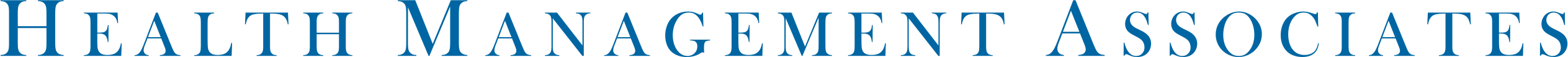 [Speaker Notes: Youth are turning to their peers for help or to no one when they feel suicidal 
Increasingly, when youth are worried about a friend they will seek help from adults
Seem to be using Safe 2 Tell, although some are misusing this resource
Do not use crisis call in lines or text lines
Identified Signs of Suicide as the gatekeeper training being implemented in most schools-some adult participants felt the training was useful but most of the youth and many adults felt the curriculum was outdated and irrelevant, and some youth and parent participants even found the training to be harmful, triggering
Sources of Strength, an evidence-based suicide prevention program, is used in some high schools in the project counties, and will be implemented in the future in many more-youth and adult focus group participants felt positively about this program and were especially grateful for the way in which the program engages youth from different groups to participate as youth group leaders –youth expressed a strong preference for programs that are youth led or youth driven-good example of this type of program is Project Reasons in of El Paso County
Key takeaway is that classes or curriculum that are completed one time, or over short segments with no sustained effort and large assemblies were ineffective-prefer one-on-one or small group conversations about suicide
Need to maintain momentum and timing is important-so not trying to implement right after there has been a suicide
Regarding suicide intervention, youth want to learn how to ask about suicide, how to respond to someone in the moment and how to grieve and recover when there has been a loss
Youth and parents want to understand what will happen when they seek help for suicidal thoughts – how they navigate the behavioral health system and what they should expect.
Concerns with how schools support students returning to school following a suicide attempt or mental health treatment for suicidal ideation. place for a returning student-lack  of clarity and consistency in the level of information and support to truly assist students- as well as support teachers in balancing academic expectations in the context of a student’s return to day-to-day activities-flexibility within the academic requirements is needed
In many of the schools, teachers are not allowed to talk with the students about mental health issues or suicide and are required to refer directly to school counselors, which puts up a barrier in their ability to support their students-Often this procedure/policy is in place to protect the confidentiality of the family and student, but it can present additional barriers to fully supporting a student’s successful transition back to the school environment and re-engagement with trusted adults]
Key findings – barriers and facilitators of prevention
Facilitators
High levels of support for youth suicide prevention – whether it is coming from the intra-organizational level, cross-agency collaboration, or, in some counties, general community members. 
Communities have initiated collaborative efforts to maintain the momentum and interest to prevent youth suicide.
Barriers
Not enough resources to effectively implement youth suicide prevention, intervention, and postvention activities. 
Dearth of mental health providers overall in these communities.
Inter-organizational barriers
Lack of understanding about the public health approach
20
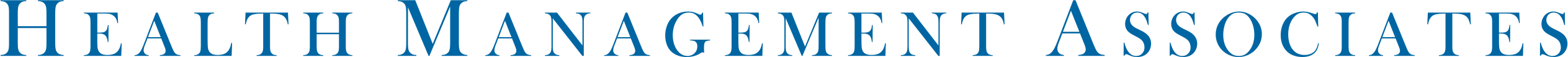 [Speaker Notes: Each county faces a lack of resources and funding for public health and social services programs
Inter-organizational barriers-turf and/or communication issues
Due to the sense of urgency felt by these community members, there may be a lack of understanding or support for the need to examine the influencers for suicide and perhaps a lack of understanding that suicide is complex and will not be eliminated by any one strategy or by one agency]
County specific findings
Within each county there are distinct communities.
In Northern Colorado Springs, the pressure to perform and achieve was very pronounced. 
Youth are not learning how to take care of their mental health and self-care is not a priority. 
Youth do not want to disappoint their parents and fear big consequences for their future if they make mistakes or fail.
Additionally, a theme heard in groups across all four counties that related to a lack of acceptance or tolerance for people’s differences was also more strongly present in El Paso County, and particularly so for LGBTQ+ youth.
21
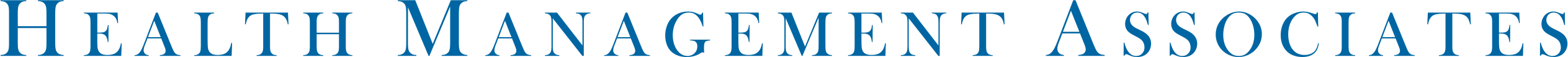 [Speaker Notes: Clear at the outset that within these counties there are distinct communities with unique challenges and strengths. This is especially true in El Paso County and La Plata County-findings from the focus groups should be considered in the context of these differences within counties

In El Paso County, the majority of participants represented the northern part of the county, self described as an affluent, religious community with a strong military officer presence. Other parts of the county are described as less affluent and having a strong enlisted military presence or are rural communities with a very different set of risks for youth
In Northern Colorado Springs, the pressure to perform and achieve that was discussed as a theme across the project counties was very pronounced-high expectations around success and going to college-this was quite different in rural El Paso County where the pressure is more about fitting in in the community and not leaving the community
Additionally, a theme heard in groups across all four counties that related to a lack of acceptance or tolerance for people’s differences was also more strongly present in El Paso County, and particularly so for LGBTQ+ youth]
County specific findings
In La Plata County, Durango, Bayfield and Ignacio are all very different and each has its own unique identity. 
Low participation from Bayfield and Ignacio-did not have the time necessary to build trust in these communities.
More pronounced in La Plata County compared to the other counties in the project, was the personal connection everybody feels when a suicide occurs because everyone knows each other. 
Participants in La Plata county expressed more often that access to behavioral healthcare is an issue.
22
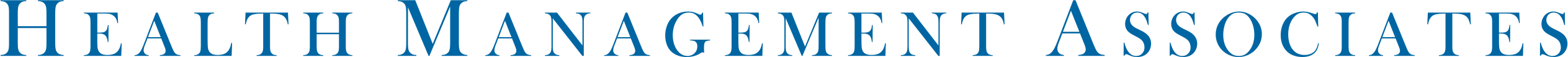 [Speaker Notes: In La Plata County, the majority of focus group participants were from Durango, which is viewed as a “big city” by citizens of Bayfield and Ignacio-cultures, socioeconomic status and diversity in these three towns is very different 
Focus group participants in Durango described a community that is having an identity crisis and status is becoming more important
Personal connection everybody feels when a suicide occurs because everyone knows each other-contributes to the stigma around seeking help for mental health-related problems and also could make the danger or norming suicide more of a factor
Stigma around mental health and suicide is high, although it is improving with campaigns like “Let’s Talk Colorado”, the Cody Project, and efforts of community-based organizations and San Juan Basin Public Health
Participation from Bayfield and Ignacio was low. In Ignacio, there were no participants for a parent or youth group-community members explained that it is not easy to gain trust in these communities, especially in Ignacio where the Southern Ute tribe is located-As a result, the themes from this county are skewed toward Durango’s culture and norms
An exploration of Bayfield and Ignacio, with time to build relationships there would be important to the identification of community specific risk and protective factors for suicide prevention]
County specific findings
In Mesa County the “boom and bust’ economy and the sense of two cultures-the “haves” and “have nots” was more pronounced.
Many of the participants noted that there is a lack of access to affordable and available activities for youth in Grand Junction, and expressed a lot of frustration that there is no city recreation center or program.
In Mesa County there is a stronger sense that suicide has become part of the culture and norm for the community.
23
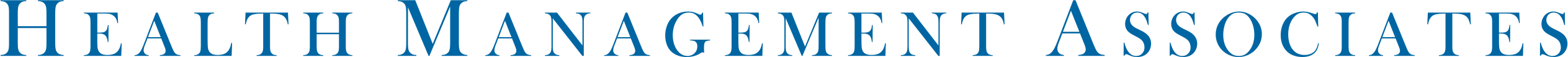 [Speaker Notes: Economic instability and the two cultures of the “haves” and the “have nots” is more present in Mesa County 
Lack of access to affordable and available activities for youth in Grand Junction, and it is hard to get places around town (e.g., on a bicycle or on the bus)
Frustration that there is no recreation center in Grand Junction – related subtheme of a general resistance in the community to paying higher taxes to fund services and resources-perception that things are ‘good enough’ so, saying there are not enough resources creates fear and hopelessness
More pronounced in Mesa is the idea that suicide has just been something that has been a part of this community for a very long time-tt has become part of the culture and history of many families, who also have experienced a lot of other generational trauma (e.g., domestic abuse, sexual abuse, suicide, alcohol/drug abuse, poverty, etc.). Coupled with a strong “pull yourself up by your or bootstraps” mentality, this has led to many seeing suicide as just something that happens in Mesa County and people don’t talk about it]
County specific findings
Pueblo county was most unique of the four counties.
Culture of secrecy in Pueblo-made it difficult to get participation. 
Generational poverty, substance use and trauma is leading to cyclical hopelessness.
There is a mistrust of systems, including the behavioral health system which makes follow up for care and support a challenge.
24
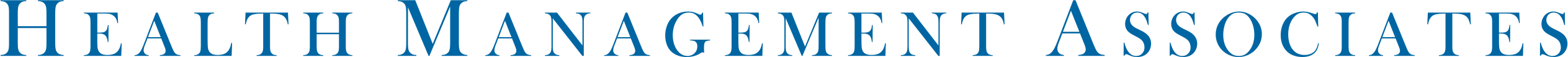 [Speaker Notes: Although Pueblo County shared themes with the other three counties that were the subject of the project, it was the most unique of the four
Pueblo is a blue-collar town where unlike other areas, families have spanned generations-deep-rooted familial ties throughout Pueblo have created a unique interconnectedness which has resulted in a coinciding degree of secrecy
Culture of secrecy was a prevalent theme across the focus groups conducted in Pueblo and was evident in the youth focus groups and potentially in the lack of participation by parents in a parent focus group
Unlike other communities included in this project, there is not a push for high academic performance or higher education 
Generational poverty and trauma has resulted in cyclical hopelessness and as a result of the instilled secrecy, youth are reluctant to talk about their experiences out of fear of repercussions such as police or child services involvement
Concern that when referrals are made for youth to receive a suicide risk assessment or behavioral healthcare there is very poor follow up on the part pf parents or caregivers-this is due to transportation or financial barriers, fear of family secrets being revealed, or fear and stigma of the behavioral healthcare system and what will happen next
Also, unique to Pueblo is the large percentage of single parent and kinship care households and challenges with engaging parents and caregivers
Many youth focused initiatives and groups convening-perhaps lack of coordination-also influx of resources and grants but frustration with grants coming into the community being limited in scope and time-lacking flexibility needed in the community’s approach and no support for sustainable solutions]
Limitations
Identification of key informants for interviews was limited to those identified by the Office of Suicide Prevention and other key stakeholders in the first round of interviews.
Focus group participants were recruited with the assistance of our partner agencies and were intentionally not advertised more broadly in an effort to protect participants who had recently experienced a suicide death or were themselves experiencing suicidality.
Focus groups varied in size so when the groups were small the experience and opinions of a broader group were not captured. 
Focus groups were held over a significant time span (February –June 2018) which can expose participants to events that may influence perceptions and opinions.
Inability due to time and budget to invest in drawing out participation from various diverse communities within each county.
25
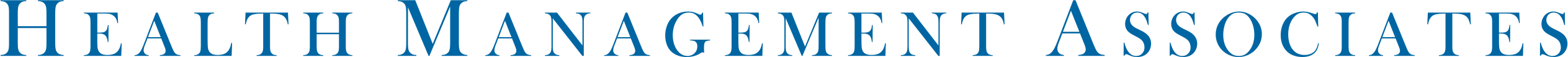 [Speaker Notes: As with almost all qualitative research, there are limitations in the key informant interview and focus group research-for example, key stakeholders for one on one interviews were identified by the Office of Suicide Prevention at CDPHE first, and then additional stakeholders were identified through the first round of interviews-there are likely other key stakeholders who were not identified through this process that could have contributed additional or different information
Limitations with the focus group research includes the varying numbers of participation in focus groups and the amount of time between focus groups in some communities
Limitations were unavoidable, however, given the goal of reaching a large and broad set of target populations, which required more time for coordination and implementation. 
In the comparison communities – Douglas and Larimer Counties – focus groups were conducted only with parents and school staff; there were no focus groups with youth, staff from youth serving organizations, general community members, or separate groups for school staff and school administrators]
Recommendations
Eight core recommendations came out of this study: 
Prioritize relationship building between adults and youth.
Create a culture of support for youth in crisis and post-crisis.
Implement programs and strategies that build resilience and coping skills.
Increase access to pro-social activities and supportive environments.
Increase funding, length of funding periods, and flexibility of funding for the primary prevention of youth suicide.
Leverage current public awareness campaigns to destigmatize getting help for mental health needs, including suicidal ideation.
Create coalitions of providers and foster relationships between providers, schools and youth serving organizations.
Train media professionals on how to cover suicide safely.
26
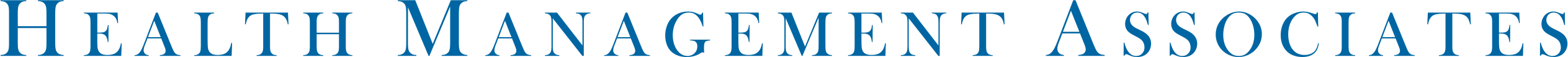 [Speaker Notes: The full report provides more detail on these recommendations 
Prioritize relationship building between adults and youth
Create a culture of support for youth in crisis/post-crisis
Train parents, youth, community youth leaders, and school staffs to identify and respond to suicidal youth
Prioritize support of teachers and counselors in the aftermath of a suicide death or attempt
Establish and communicate clear policies and/or procedures for supporting students returning to school after seeking care for suicidal ideation or other mental health concerns
Create cross-agency coordination protocols to support youth in crisis
Implement programs or strategies that build resilience and coping skills
Provide self-care lessons or activities for youth
Increase access to prosocial activities and environments
Increase funding, length of funding periods, and flexibility of funds targeted to the primary prevention of youth suicide
Support youth led initiatives
Leverage current public awareness campaigns to destigmatize getting help for mental health needs, including suicidal ideation
Model open dialogue about suicide and mental health
Implement a social norms campaign communicating that suicide is not a normal response to problems or feelings of depression/anxiety
Use social media to promote helping resources and messages of support and self-care
Create coalitions of providers and foster relationships between providers, schools and youth serving organizations.
Establish a practice to inform youth and parents/caregivers about next steps for youth referred for help about their suicidality]
Douglas County Mental Health Initiative Key Takeaways
What are the similarities with the communities studied?

What are the positive/protective factors in Douglas County that can be maximized and expanded?

Other thoughts and takeaways?
27
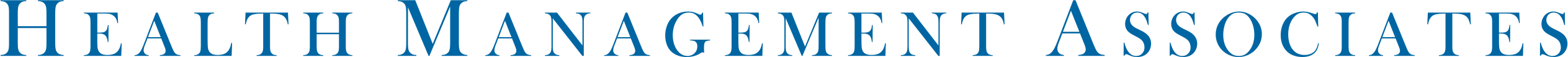 Thank you!
Shannon BreitzmanPrincipal

720.638.6714 | sbreitzman@healthmanagement.com



www.healthmanagement.com
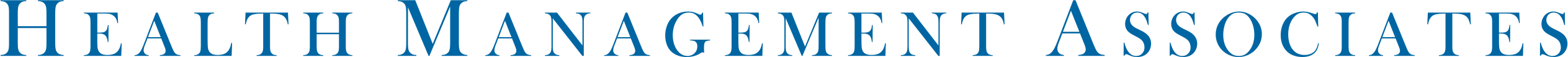 28